Лекция 11-12
Строительство нации в современном Казахстане: теоретические аспекты и практическая ситуация
План
Государственная политика построения нации в Казахстане
Сложности и противоречия
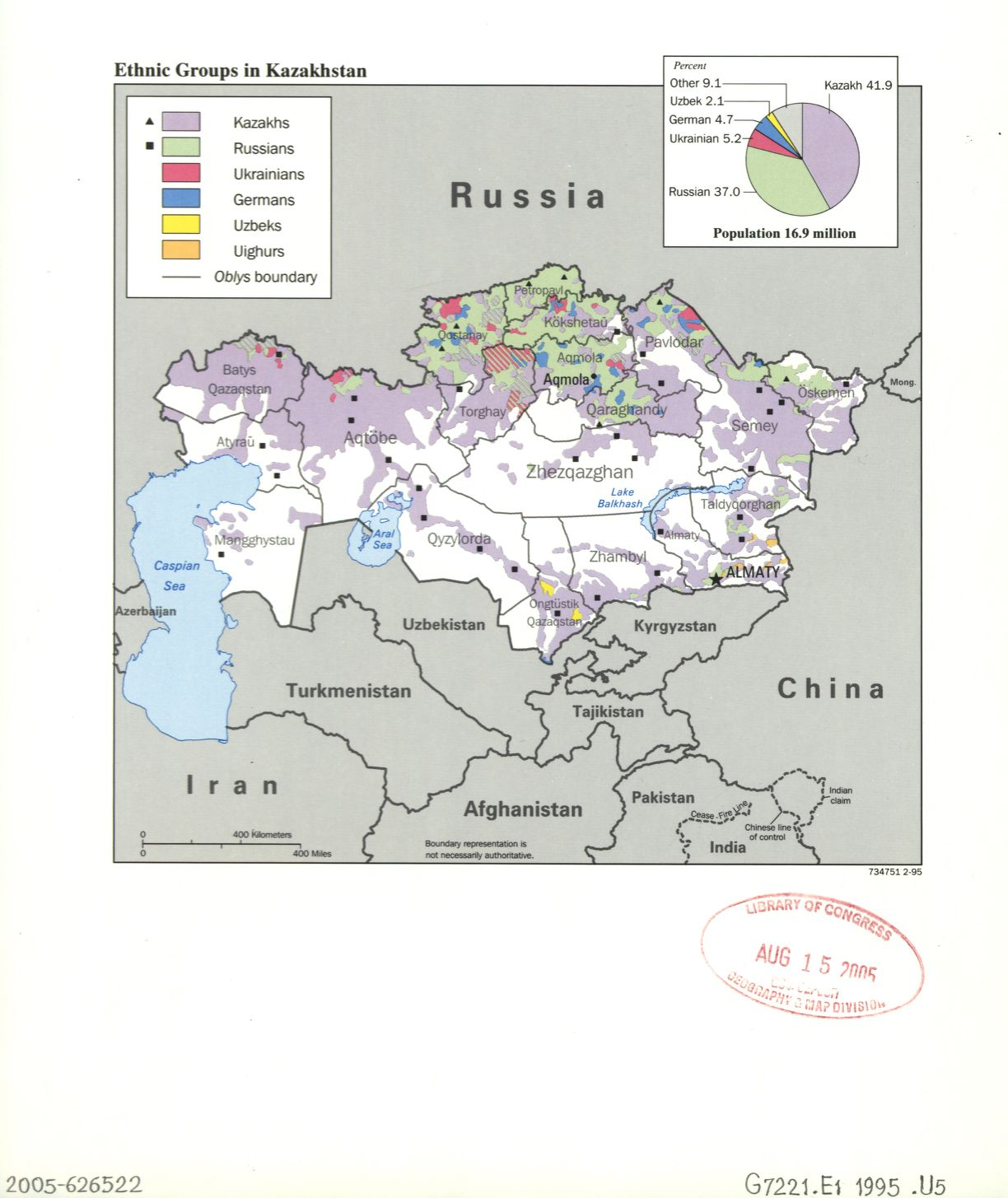 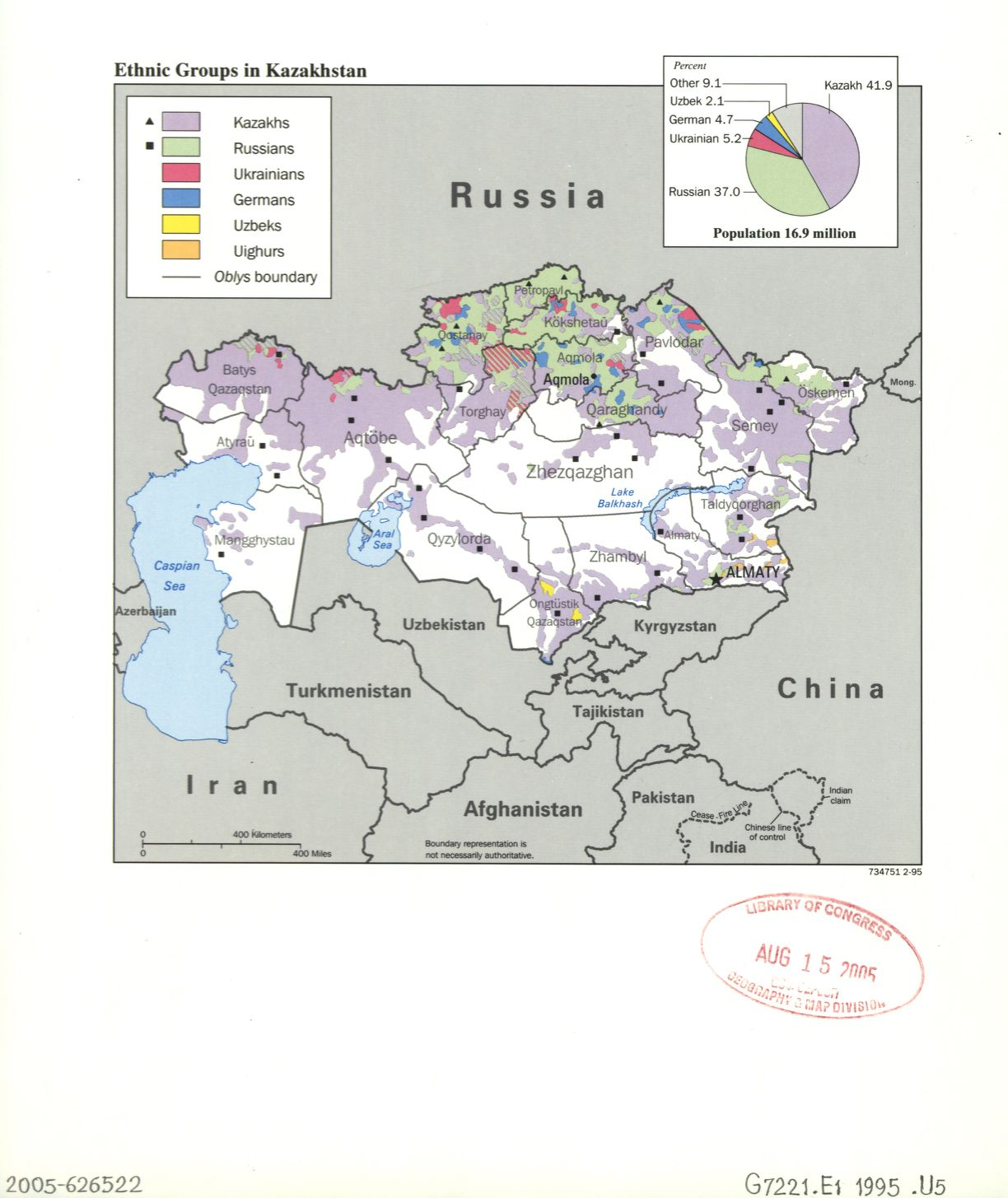 3
many states and nations today contain both ethnic and civic components
On the empirical side, most scholars who employ the civic/ethnic and West/East dichotomies assert that in reality many states and nations today contain both ethnic and civic components. Smith (1991) writes that every nationalism contains civic and ethnic elements in varying degrees and different forms. Sometimes civic and territorial elements perdominate at other times it is the ethnic and vernacular components that are emphasized. Still Smith does not deny the distinction between civic and ethnic nations. Calhoun writes that although France is seen as typical civic nation and Germany as ethnic nation they both include both ethnic claims and civil projects.
4
В реальности сегодня многие государства и нации имеют компоненты и гражданского и этнического национализма
Практически, большинство исследователей сегодня, которые работают на противопоставлениях гражданского/этнического понимания нации и  Запад/Восток утверждают, что реальности сегодня многие государства и нации имеют компоненты и гражданского и этнического национализма
Энтони СМИТ 1991
Писал, что каждый национализм имеет элементы и гражданского и этнического понимания в различных вариациях и различных формах. Иногда гражданские и территориальные элементы превалируют, иногда этнические и местные акцентриуются. Хотя Смит не отрицает разделения между гражданским и этническим нациями.
Calhoun
Хотя Франция считается типичным примером гражданского понимания нации, а Германия – этнического, оба государства имеют и этнические претензии и гражданские проекты
Альтернативное видение национальной идентичности
Сегодня ученые построили альтернативное видение национальной идентичности. Основные компонентнами национальной идентичности сегодня считаются гражданский, культурный и этнический
5 основных компонентов гражданской идентичности
Существующая литература выделяет пять основных компонентов гражданской идентичности:
привязанность к общей территории,
гражданство
вера в одни и те же политические принципы и идеологию
 уважение к политическим институтам и пользование равными политическими правами
и желание быть частью нации.
Культурная идентичность
Культурная идентичность основана на неполитических культурных чертах. Ключевые компоненты:
 язык,
религия
и традиции.
Этническая национальная идентичность
А для этнической национальной идентичности есть два доминирующих критерия, по которым определяется принадлежность к нации:
общие предки
раса
12
Как можно понять какой тип нации?
Существуют два основных варианта: изучение политики государства и отношения членов нации. Политика государства в отношении национальной идентичности касается узкой части населения государства: политической элиты у власти. Такая политика может быстро измениться при смене правящих партий или коалиций.
отношения членов общества к национальной идентичности
Что касается отношения членов общества к национальной идентичности, основная проблема заключается в том, что многие ученые объединяют гражданскую государственность с политикой культурной ассимиляции.
ученые
Например, Брубейкер утверждает, что политика культурной ассимиляции предполагает политическую концепцию членства в нации. Кимлика аналогичным образом описывает, как этнические конфликты часто возникают в результате попыток гражданских националистов насильственно включить и ассимилировать этнические меньшинства в доминирующую культуру.
подлинно гражданское представление о нации
Но подлинно гражданское представление о нации не связано так напрямую с культурным единством. Людей в чисто гражданской нации объединяют такие черты, как общее гражданство, уважение к закону и государственным институтам, вера в набор политических принципов. Такие культурные маркеры, как язык, религия, не принимаются во внимание, если речь идет о чисто гражданской нации.
Первый вариант - это идея о том, что государство должно быть по возможности нейтральным в культурном отношении и поощрять индивидуальные, а не коллективные права.
Второй вариант - это политика мультикультурализма, при которой государство признает коллективные права и способствует сохранению или развитию культур меньшинств. Такая попытка основана на гражданском допущении меньшинств, поскольку в этой формулировке культурное единство является основой сильного национального государства. Здесь государство будет активно продвигать историю и культуру этнической группы большинства в сфере образования и языковой политики в качестве основы для построения национальной культуры.
Мультикультурная модель предполагала наличие внутри общества культурных различий. Иммигранты считались полноправными участниками системы образования, рынка труда и жилья и т. д. Для такой модели приоритетными задачами являлись уравнение мигрантов и местного населения в политических и гражданских правах, а также равенство перед законом всех граждан, что обеспечивается законами о гражданстве. Прибывшие работники сохраняли мировоззрение, стиль жизни и систему ценностей, характерные для своей культуры. Предполагалось, что такое параллельное сосуществование непохожих друг на друга культур приведет к неизбежной интеграции и взаимному культурному обогащению. Однако основной целью мигрантов была трудовая деятельность на территории Германии, а не приобщение к немецкой культуре [14. С. 11]. Возросшая плотность населения на территории страны привела к увеличению расходов на социальную сферу, в связи с этим постоянно росла финансовая нагрузка на население. Это оказало негативное влияние на взаимодействие между различными группами населения: росло отрицательное отношение к иностранцам, которые стали рассматриваться немцами как причина нестабильности в государстве. Для немецкого населения был характерен страх перед слишком большим количеством иностранцев, что вызывало стремление к их вытеснению. Однако острая потребность
19
Вследствие иммиграционной политики прошедших десятилетий крупные государства Европейского союза оказались переполнены иммигрантами из развивающихся стран, чуждых европейской культурной и религиозной традиции. Европейским государствам было сложно найти политические решения, позволяющие этим иммигрантам сохранить свою культурную идентичность и в то же время интегрироваться в политические и ценностные системы принявших их европейских обществ. В реальности речь шла либо об ассимиляции, либо о возникновении «параллельных обществ».
20
Кровь или почва
After the collapse of the Soviet Union in 1991, the ethnically diverse population of Kazakhstan presented a great challenge for the new regime’s ethnic and identity-building policies.
Гражданские нации были и остаются многоэтничными образованиями (за исключением небольших островных государств) с разной степенью культурной и политической консолидации. Подавляющее большинство наций включают несколько, а иногда десятки и сотни этнических общностей, говорящих на разных языках и исповедующих разные религии (напр., американская, индийская, малазийская, канадская, китайская, нигерийская, швейцарская). Обычно язык и культура наиболее многочисленной этнической общности обретают доминирующий (а иногда официальный) статус в гражданском сообществе – государстве, а культура малых групп или групп иммигрантского населения, называемых меньшинствами (см. Меньшинство этническое), подвергается ассимиляции и дискриминации. Согласно национальным законодательствам и международно-правовым нормам, представители меньшинств являются равноправными членами наций и обычно считают себя таковыми (индейские народы и натурализованные иммигрантские группы в странах Америки; корсиканцы и бретонцы во Франции; шотландцы, ирландцы, уэльсцы в Англии; квебекцы, индейцы, эскимосы, иммигрантские группы в Канаде; неханские народы в Китае).
В ряде стран, где распространены идеология и практика этнического национализма или расизма, демографически и (или) политически господствующие этнические общности исключают других из понятия «нация» и даже отказывают в гражданстве, которые не относятся к господствующей этнической группе, переводя ситуацию (в  т.ч. законодательным путем) в различительную схему «нация и меньшинства»
Фра́нция (фр. France), официальное название Францу́зская Респу́блика (фр. République française — государство в Западной Европе. Население — 65,4 миллиона человек (январь 2010), в том числе около 90 процентов — граждане Франции. Верующие — преимущественно католики (80 % от числа верующих или 43 % от всего населения), при этом 45 % населения заявляют, что не принадлежат ни к одной религии.

Франция имеет один из самых больших приростов населения в Европе, который достигается, прежде всего, за счет иммиграции и рождаемости иммигрантов, проживающих в стране. Так, если в 2008 году ее население составляло 63,8 млн. человек, то через два года уже 65,4 млн.

Французская конституционная традиция запрещает деление людей по этническому признаку. Поэтому во французском политическом лексиконе не используется понятие «национальное меньшинство» и даже «национальность». В лексиконе французов слово «nationalité» означает исключительно «гражданство», а прилагательное «national, nationale» означает принадлежность к государству — Французской республике, поскольку Республика исходит из «nation» — народа, которому принадлежит государственный, национальный суверенитет, что зафиксировано в статье 3 Конституции Французской республики. Таким образом, официальной этнической статистики во Франции не существует. По неофициальным оценкам, более 10% населения Франции составляют этнические меньшинства

Отказ признавать этнические меньшинства привел к тому, что Франция не присоединилась к Рамочной конвенции по защите прав национальных меньшинств и к Европейской хартии региональных языков. Государство не вмешивается в образовательную сферу этнических меньшинств, в том числе в области образования.
Отстранившись от проблемы национального и религиозного образования меньшинств, власти создали вакуум, который был заполнен чуждыми европейским ценностям идеологическими течениями, в том числе экстремистского характера. Политика французского правительства в отношении этих "новых общин" строится, с одной стороны, на невмешательстве и на ассимиляционной доктрине интеграционного процесса (например, отсутствие государственных школ с национально-культурным компонентом или закон о запрете ношения женщинами хиджаба), а, с другой, на уступках исламскому меньшинству (запрет на рождественские елки, продажу свинины или спиртного в муниципалитетах с компактным расселением выходцев из мусульманских стран и т.д.).

Отрицая наличие меньшинств, государство освободило себя от их проблем, но получило куда большие проблемы, связанные с безопасностью своих граждан. Как уже указывалось, французская конституционная традиция гласит, что все граждане страны будут равны до тех пор, пока ни одна из групп не заявит о своих особых интересах. При этом она предполагает, что в основе французского национального государства лежит именно французская национально-культурная традиция. Это означает, что традиции титульного этноса (французов) составляют базис всей французской нации. Следовательно, титульная нация монопольно имеет свои преимущества. У остальных есть лишь одна привилегия - стать французами, пусть разного этнического или религиозного происхождения, т.е. добровольно ассимилироваться. Это статус-кво, который сформировался еще в 19 веке, но французская политическая элита не хочет ничего менять, несмотря на то, что на дворе 21 век.
К примеру, в 1999 году Франция подписала Европейскую хартию о региональных языках и языках меньшинств, но до сих пор не ратифицировала ее. Согласно подписанному документу она должна была предоставить отдельные языковые права таким традиционным региональным меньшинствам как баски, бретонцы, каталонцы, корсиканцы, голландцы, немцы и провансальцы. Но даже в таком виде Хартия оказалась не приемлемой. Принятие законопроекта означало бы изменение французской конституции, что требует участия Сената. Последний раз он отказал правительству в ратификации 27 октября 2015 года. При этом речь шла об этнических меньшинствах, культурно и исторически близких французам!
Все это не просто препятствует единству общества, но содействует тому, что во французском обществе формируются обособленные группы граждан, родившихся во Франции и имеющих французские паспорта, которые, в отличие от государства, не считают себя французами и исповедуют антигосударственные исламистские взгляды.

В итоге уровень ксенофобии в стране является одним из самых высоких в Европе, радикалы с обеих сторон успешно укрепляют свое влияние, а сама Франция была объявлена исламистами "страной джихада", которая в последние годы дает о себе знать рекордным числом террористических атак. Сегодня можно со всем основанием утверждать, что по уровню радикализма Франция лидирует в Европе, причем национальная политика страны позволяет предположить, что перспективы толерантности и общественной стабильности в этой стране крайне туманны.
https://www.ru.civic-nation.org/?country=2
Официальная политика идентичности в РК
После распада СССР, было этнически разнообразное население в РК. Это была большая проблема в строительстве нации в РК.
Из ДоктриныНационального единства Казахстана
В Декларации "О государственном суверенитете Казахской ССР" и в Конституционном законе «О государственной Независимости Республики Казахстан» были провозглашены два принципа, определившие основы суверенитета и дальнейшей консолидации нации: во-первых, право казахского народа на самоопределение, ставшее условием для создания государства Казахстан, во-вторых, равные возможности для всех граждан страны. https://www.inform.kz/ru/doktrina-nacional-nogo-edinstva-kazahstana_a2263364
Риторика гражданской нации сверху
Официально правительство Казахстана демонстрировала риторику гражданской нации, и обещала народу страны укреплять дружбу между народами. Конституция 1995 г. отражала желание государства развивать национальные культуры и традиции всех этнических групп в стране. Все этнические группы имели национально-культурные центры и защиту под эгидой Ассамблеи народов Казахстана
Конституции РКпринята на республиканском референдуме 30 августа 1995 года
«Мы, народ Казахстана, объединенный общей исторической судьбой, созидая государственность на исконной казахской земле, сознавая себя миролюбивым гражданским обществом, приверженным идеалам свободы, равенства и согласия, желая занять достойное место в мировом сообществе, осознавая свою высокую ответственность перед нынешним и будущими поколениями, исходя из своего суверенного права, принимаем настоящую Конституцию.»
Из Конституции 1995 г.
Основополагающими принципами деятельности Республики являются: общественное согласие и политическая стабильность, экономическое развитие на благо всего народа, казахстанский патриотизм, решение наиболее важных вопросов государственной жизни демократическими методами, включая голосование на республиканском референдуме или в Парламенте.
Из Конституции РК
Статья 7
1. В Республике Казахстан государственным является казахский язык.
2. В государственных организациях и органах местного самоуправления наравне с казахским официально употребляется русский язык.
Из Конституции РК
Статья 14
2. Никто не может подвергаться какой-либо дискриминации по мотивам происхождения, социального, должностного и имущественного положения, пола, расы, национальности, языка, отношения к религии, убеждений, места жительства или по любым иным обстоятельствам.
Из Конституции РК
Статья 19
1. Каждый вправе определять и указывать или не указывать свою национальную, партийную и религиозную принадлежность.
2. Каждый имеет право на пользование родным языком и культурой, на свободный выбор языка общения, воспитания, обучения и творчества.
ДОКТРИНА НАЦИОНАЛЬНОГО ЕДИНСТВА КАЗАХСТАНА 29 Апреля 2010
Исходя из стремления к созданию равных возможностей и достойных условий жизни для всех граждан Казахстана, признания Всеобщей декларации прав человека, осознания ответственности за судьбу нации, созидания и укрепления национальной государственности на исконной казахской земле и других основополагающих принципов, изложенных в Декларации о государственном суверенитете, Конституционном законе о государственной Независимости и в Конституции Республики Казахстан, предлагается обществу и нации Доктрина Национального единства Казахстана
Доктрина национального единства
два принципа, определившие основы суверенитета и дальнейшей консолидации нации: 
во-первых, право казахского народа на самоопределение, ставшее условием для создания государства Казахстан, 
во-вторых, равные возможности для всех граждан страны.
Из Доктрины
Мудрость и толерантность народа послужили объединяющим началом для консолидации всех граждан нового государства, вне зависимости от этнического происхождения, социальной, религиозной или иной принадлежности.
«Единство в многообразии» стало нашим общим достоянием, а согласие между этносами - нашим главным достижением, символом Казахстана
Из Доктрины
Если на этапе становления государства главной задачей была консолидация общества на основе межэтнической толерантности и общественного согласия, то на новом этапе развития страны стратегическим приоритетом становится достижение Национального Единства, основанного на признании общей для всех граждан системы ценностей и принципов.
принципы Национального Единства Казахстана
I. «ОДНА СТРАНА - ОДНА СУДЬБА» Первым основным принципом, на котором основывается национальное единство, является осознание общности судьбы каждого гражданина и его Родины - Республики Казахстан. Наше национальное единство базируется на высокой степени соотнесения себя, независимо от этнического происхождения, с Казахстаном и его будущим.
II. «РАЗНОЕ ПРОИСХОЖДЕНИЕ - РАВНЫЕ ВОЗМОЖНОСТИ»
Вторым основным принципом, на котором основывается наше национальное единство, является равенство возможностей для всех граждан, независимо от этнического или иного происхождения, вероисповедания и социального положения.
Как реализуется этот принцип?
равенства прав и свобод человека и гражданина, вне зависимости от его расы, этнического происхождения, языка, вероисповедания, а также принадлежности к социальным группам или общественным организациям и партиям;
 предупреждения и пресечения межэтнической и межконфессиональной розни в обществе;
Как реализуется этот принцип?
законодательного запрещения политических организаций, формируемых по этническому или религиозному принципу; 
объективного освещения в средствах массовой информации вопросов межэтнических отношений, с соблюдением общепринятых этических норм и принципов;
Как реализуется этот принцип?
дальнейшего совершенствования механизмов реализации гражданского равноправия; 
ускоренного формирования среднего класса как социальной базы укрепления национального единства; 
соблюдения гражданских прав каждого и равной ответственности всех граждан перед законом; 
социально-экономического и культурного развития сельских территорий,
 регулирования процессов миграции и урбанизации.
Доктрина станет главным инструментом процесса консолидации казахстанского общества.
Законы по этническим вопросам
Законы по этническим вопросам кажутся довольно терпимыми по сравнению с законами некоторых других постсоветских государств. Например, законы Эстонии и Латвии долгое время требовали проведения тестов на знание языка для неэстонцев и нелатышей, а также вводили ограничения на получение прав на гражданство для тех, кто прибыл и поселился в советское время.
Статус Казахского языка всоветское время
С одной стороны, на протяжении советской эпохи и особенно на ранних этапах советский режим создал значительное количество школ с казахским языком обучения, которых раньше не было; с другой стороны, на более поздних этапах советской власти количество школ с казахским языком обучения резко сократилось. Русскоязычные школы Казахстана советской эпохи предлагали уроки казахского языка, но большинство учеников не воспринимали это требование очень серьезно, и русские обычно заканчивали школы без знания казахского или с очень минимальным знанием казахского языка и не чувствовали необходимости улучшать его.
Статус Казахского языка всоветское время
Более того, в советское время русский был единственным языком, необходимым для успешной карьеры; поэтому большинство городских казахов обучались в русских школах, детских садах и университетах и ​​стали использовать русский язык в качестве основного средства общения. Согласно переписи 1989 года, более 80 процентов населения Казахстана либо были носителями русского языка, либо свободно говорили на нем, и лишь около 40 процентов заявили, что свободно владеют казахским языком; Поскольку 40 процентов населения составляли этнические казахи, это подтверждает, что знал казахский язык один из шести казахов.
Закон о языке (языках) 1989 года
Закон о языке (языках) 1989 года в Казахстане, как и в других республиках, был важным символическим маркером, хотя на самом деле были предприняты очень ограниченные усилия с точки зрения его реализации.
статус казахского как государственного языка и русского как языка межнационального общения
После обретения независимости Конституция Казахстана 1993 года подтвердила статус казахского как государственного языка и русского как языка межнационального общения.
Конституция 1995 статус русского языка
Однако в 1995 году новая Конституция внесла поправки в эту ситуацию и, продолжая предоставлять казахскому языку статус единственного государственного языка, она также разрешила официально использовать русский язык на равной основе в государственных органах и местных органах самоуправления.
Законе о языках, принятом в июле 1997 года
Статус языка дополнительно уточняется в Законе о языках, принятом в июле 1997 года, в котором также говорится, что «каждый гражданин Республики Казахстан обязан владеть государственным языком». Закон также устранил статус русского языка как языка межнационального общения, но разрешил его использование наравне с государственным языком в государственных организациях и органах местного самоуправления. Установлена квота на казахскоязычное вещание в электронных СМИ. Согласно закону, принятому в 1997 году, количество радио- и телеканалов на казахском языке должно быть не менее общего количества эфирного времени на других языках. В средствах массовой информации была установлена квота на вещание на казахском языке, а телепередачи и радиоканалы на казахском языке не должны были иметь меньше общего количества эфирного времени на других языках.
Как обстоит в других постсоветских странах?
Наиболее остро ситуация на протяжении последних 20 лет обстоит в Туркмении. Президент Сапармурат Ниязов (1990—2006), взявший в национальной политике курс на построение мононационального туркменского государства, законодательно лишил русский язык статуса государственного или даже официального. Лишение государственного финансирования русскоязычных средств массовой информации и печати, запрет на ввоз русскоязычной литературы и прессы, а также перевод всего образования на туркменский язык, равно как и перевод письменности последнего с кириллицы на латиницу, — все это должно было создать условия для преимущественного развития носителей туркменского языка. Вплоть до 2007 г. изучение русского языка в Туркмении возможно было только в школе при российском посольстве в Ашхабаде [40]. В этих условиях наиболее малочисленная на постсоветском пространстве русскоязычная диаспора вынуждена либо приспосабливаться к новой жизни, либо покидать страну. Гурбангулы Бердымухаммедов, продолжив в основных чертах национальную политику предшественника, тем не менее разрешил преподавание русского языка в туркменских школах, что, впрочем, лишь в малой степени способствовало его возрождению в этой стране.
проблема русского языка стоит в странах Балтии
Достаточно остро проблема русского языка стоит в странах Балтии (за исключением Литвы, где число русских составляет менее 6% и языковой вопрос фактически уже не актуален)
Латвия и Эстония
Ввиду изначальной малочисленности коренного населения Латвии и Эстонии, а также экономической привлекательности данных республик в годы советской власти иммиграция в них русскоязычного населения из РСФСР была достаточно активной, вследствие чего после развала СССР сложилась ситуация, при которой число коренных латвийцев и эстонцев было примерно сопоставимо с количеством русских жителей. Тем не менее политические элиты этих стран предпочли отказаться от идеи многонациональных государств-наций, провозгласив языковой монизм основополагающим 165 принципом национальной политики, а русский язык — не более чем языком меньшинства без какого-либо официального статуса.
. «О статусе граждан бывшего СССР, не имеющих гражданства Латвии или иного государства» термином “nepilsoņi”, т.е. «неграждане»
В Латвии следствием такого подхода стало появление особой категории лиц-апатридов, именуемых в соответствии с Законом от 12 апреля 1995 г. «О статусе граждан бывшего СССР, не имеющих гражданства Латвии или иного государства» термином “nepilsoņi”, т.е. «неграждане». Отказ от натурализации посредством сдачи экзамена на латышский язык ведет к ущемлению подобных лиц в политических правах, в частности в праве голосовать и быть избранными. При этом значительное число «неграждан» по разным причинам не желают проходить процедуру натурализации (что требует перехода на позиции двуязычия), поэтому в стране сохраняется ситуация острой национально-языковой напряженности, что сказывается и на характере российско-латвийских отношений
Ситуация в Латвии
18 февраля 2012 г. в Латвии прошел референдум о внесении поправок в Конституцию, присваивающих русскому языку статус второго государственного. Результат референдума — 75% проголосовали против. Однако его инициаторы уверены, что добились главного: вопрос о правах русскоязычного меньшинства в стране получил общеевропейскую известность. Таким образом, русский язык в Латвии ныне находится в специфическом транзитном состоянии: не являясь государственным, он остается родным для значительной части населения, что также не позволяет ему закрепиться в статусе иностранного
Ситуация  с русским языком в Эстонии менее напряженная, чем в Латвии
(что, в частности, подтверждается более широким распространением практики преподавания русского языка как иностранного в образовательных учреждениях [28]), поскольку в этой стране к лицамапатридам относится только взрослое население, в то время как любой младенец автоматически получает эстонское гражданство. Основное условие для натурализации «неграждан» аналогично латышскому — сдача экзамена на знание эстонского языка. При этом, в отличие от Латвии, русский язык, хоть и не является официальным, может использоваться на муниципальном уровне в тех случаях, когда компактно проживающие русскоязычные граждане составляют более половины населения муниципалитета. Языком же государственного управления остается эстонский, причем осуществлением надзора за его использованием в сфере публичного администрирования в Эстонии с 1990 г. занимается специальная структура — Keeleinspektsioon (букв. — «языковая инспекция») [53], в чью компетенцию входит применение мер административного принуждения к должностным лицам, нарушающим респуб- 166 ликанское языковое законодательство (наиболее характерным проступком является ведение делопроизводства на русском языке [51]), или же обнаружение государственных служащих, включая работников бюджетной сферы (чаще всего учителей), не знающих эстонского языка
Не определен статус русского языка в Грузии и Азербайдж
Не определен статус русского языка в Грузии и Азербайджане: его активно используют в быту представители старшего поколения, однако молодежь практически не испытывает к нему интереса. Ни в той, ни в другой стране не существует препятствий для изучения русского языка как второго иностранного в школах и университетах [1], однако с падением Советского Союза большая часть социально активной части населения этих государств ориентируется на сближение с Западом, а не Россией [31]. Как следствие — внимание не к русскому, а к английскому языку (особенно справедливо это в отношении Грузии, которая после событий августа 2008 г. не имеет дипломатических отношений с Москвой и движется в направлении евроатлантической интеграции). Теле- и радиовещание на русском языке в Грузии и Азербайджане сохраняется в ограниченном объеме, однако широко представлена русскоязычная издательская и периодическая продукция.
Ситуация с русским языком в Ар
мении обстоит не лучшим образом. На сегодняшний день русскоязычная община страны составляет лишь несколько тысяч человек, сконцентрированных в основном в Ереване и не представляющих собой значимую социальную группу. После крушения СССР подавляющее большинство русских жителей Армении переехали в Россию, ввиду чего республика фактически стала полностью моноэтнической, а следовательно, и русский язык постепенно утратил значение языка межнационального общения. Именно поэтому, несмотря на близкие отношения политических элит России и Армении, использование русского языка теперь остается уделом поколения, прошедшего советскую школу, в то время как молодежь преимущественно выбирает для изучения и межличностного общения армянский язык.
русский язык в Узбекистане
В чуть более выгодном положении находится русский язык в Узбекистане, однако и там есть определенные трудности. Если после распада СССР русский язык некоторое время существовал на правах официального языка республики наряду с узбекским, имеющим статус государственного (как этого требовал еще советский республиканский «Закон о языках» 1989 г.), то с 1995 г. единственным языком государственного управления и делопроизводства стал узбекский. Русский язык был переведен в статус одного из языков национальных меньшинств, несмотря на достаточно большую русскоязычную общину Узбекистана. Одним из условий принятия на государственную службу является знание узбекского языка, что закрывает путь во власть представителям отличной от титульной нации. Вместе с тем, за этим исключением, на практике притеснения русскоязычных граждан республики не происходит, поскольку они сохраняют за собой право обращения в муниципальные органы и государственные структуры на любом языке, не испытывая при этом значительных затруднений. В стране существует русскоязычное теле- и радиовещание, преподавание на русском языке (особенно в высшей школе), но тенденция к сокращению не только русскоязычных школ, но и количества часов для изучения русского 168 языка продолжается. Что же касается образовательных стандартов, то они все больше тяготеют к трактовке русского языка как иностранного. Узбекистан, в отличие от Грузии и Азербайджана, лишен прозападной внешнеполитической ориентации, поэтому молодежь и городское население все еще активно изучают русский язык (более 80% студентов владеют им и более 40% определяют в качестве родного), что не в последнюю очередь связано с большими социально-карьерными перспективами, открывающимися в России.
Ситуация с русским языком в Таджикистане
В Конституции Таджикистана во 2-й статье единственным государственным языком определен таджикский, русский же язык указан в качестве «языка межнационального общения» [17]. Вплоть до 2009 г. это означало сохранение в республике принципа билингвизма, когда гражданин был волен самостоятельно выбирать наиболее подходящий язык для использования в органах государственной власти, не испытывая при этом каких-либо значимых ограничений. Однако в свете похолодания российско-таджикских отношений с середины 2000-х годов президент Эмомали Рахмон взял курс на укрепление национального суверенитета, вследствие чего 7 октября 2009 г. был принят президентский проект Закона Республики Таджикистан «О государственном языке Республики Таджикистан» [37]. Определяя таджикский язык в качестве «государственного языка Республики Таджикистан», Закон устанавливает, что «гражданин Республики Таджикистан обязан знать государственный язык» [37, ст. 3]. Тем самым русский язык оказался вытеснен из сферы республиканского публичного администрирования, поскольку «делопроизводство законодательных, исполнительных и судебных органов в Республике Таджикистан осуществляется на государственном языке» [37, ст. 6]. Вместе с этим была прекращена и публикация нормативно-правовых актов на двух языках. Новые законодательные инициативы президента вызвали неоднозначную реакцию в обществе, поскольку Таджикистан остается многонациональным государством, в котором представители титульной нации составляют менее 3/4 населения страны, а совокупное число узбеков, киргизов и русских превышает 25%. Использование русского языка этой группой лиц в межкультурной коммуникации является вполне естественным, поэтому на сегодняшний день в республике наблюдается повышенный уровень национально-языковой напряженности.
Ситуация с русским языком на Украине
остается наиболее противоречивой. По данным Института Гэллапа, в повседневной жизни русскому языку отдают предпочтение 83% жителей страны, в то время как украинский применяют лишь 17% граждан [52]. Русский язык широко представлен в средствах массовой информации, в печати, газетах, на радио и телевидении; велик русскоязычный сектор украинского сегмента Интернета, однако Конституция Украины признает государственный статус только за украинским языком.
в Белоруссии
В наиболее выгодном положении на всем постсоветском пространстве русский язык находится— единственной стране СНГ (за исключением России), где он имеет статус не официального, а государственного. Это решение было принято по итогам референдума 14 мая 1995 г., инициированного годом ранее президентом Александром Лукашенко, который взял курс на интеграцию с Россией.
Гражданство в РК
Политика Вопрос гражданства широко обсуждался в первые годы независимости; сегодня это имеет гораздо меньшее значение. Закон о гражданстве, принятый 1 марта 1992 года, предоставил право на получение казахстанского гражданства каждому человеку, проживавшему в стране на момент обретения независимости без каких-либо дополнительных условий, как это имело место в других регионах Советского Союза, в частности, в Прибалтийские государства.
С другой стороны, Конституция Казахстана запрещает двойное гражданство в стране. Это решение имело большее значение для многочисленных этнических русских, проживающих в Казахстане, которые все еще сохраняли связи с Россией, поскольку им приходилось выбирать между казахстанским и российским гражданством. Многие россияне в конечном итоге выбрали казахстанское гражданство, но, согласно многим источникам, для большинства из них это был вынужденный шаг, и они с радостью сохранили бы оба гражданства. После получения казахстанского гражданства русские стали иностранцами в России, их «исторической родине», но принятие российского гражданства сделало бы их иностранцами в стране, в которой они живут и работают.
Russian is still widely used despite government efforts aimed at promoting the Kazakh language.
Как выглядит ситуация «снизу»
Общественный дискурс относительно политики идентичности обнаруживает несколько разных пониманий и восприятий.
В целом казахскоязычные газеты стремятся подчеркивать исключительную «казахскость» государства; они считают казахов исключительными законными владельцами государства, поскольку Казахстан - единственное место, где казахи могут построить государство, и, в отличие от других этнических групп, проживающих в стране, у них нет другого места, которое они могли бы назвать своей родиной.
В отличие от них, русскоязычные газеты склонны говорить о «общем» понимании государства и его разнообразном и полиэтническом характере.
Вместо этого казахстанская и русскоязычная пресса Казахстана оперирует зафиксированными терминами этнической идентичности. В то время как казахскоязычная пресса подчеркивает «казахскость» государства, русскоязычная пресса имеет тенденцию использовать более всеобъемлющий термин «казахстанцы» (қазақстандықтар на казахском языке; казахстанцы на русском языке), но понимается как сообщество всех этнических групп, проживающих в страны и используется вместе со ссылками на этническое разнообразие Казахстана.